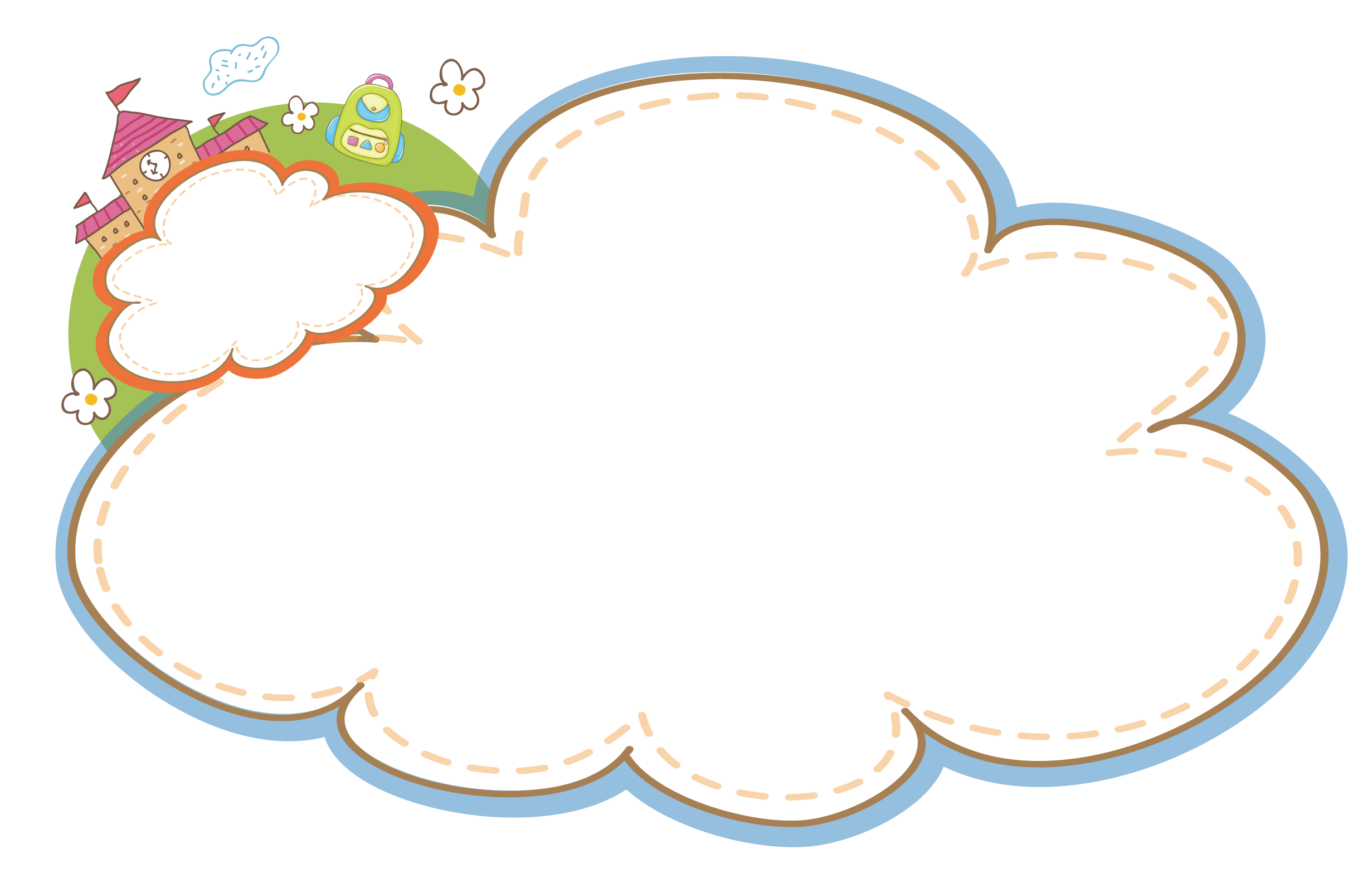 Chào mừng các em đến với 
tiết Tiếng Việt
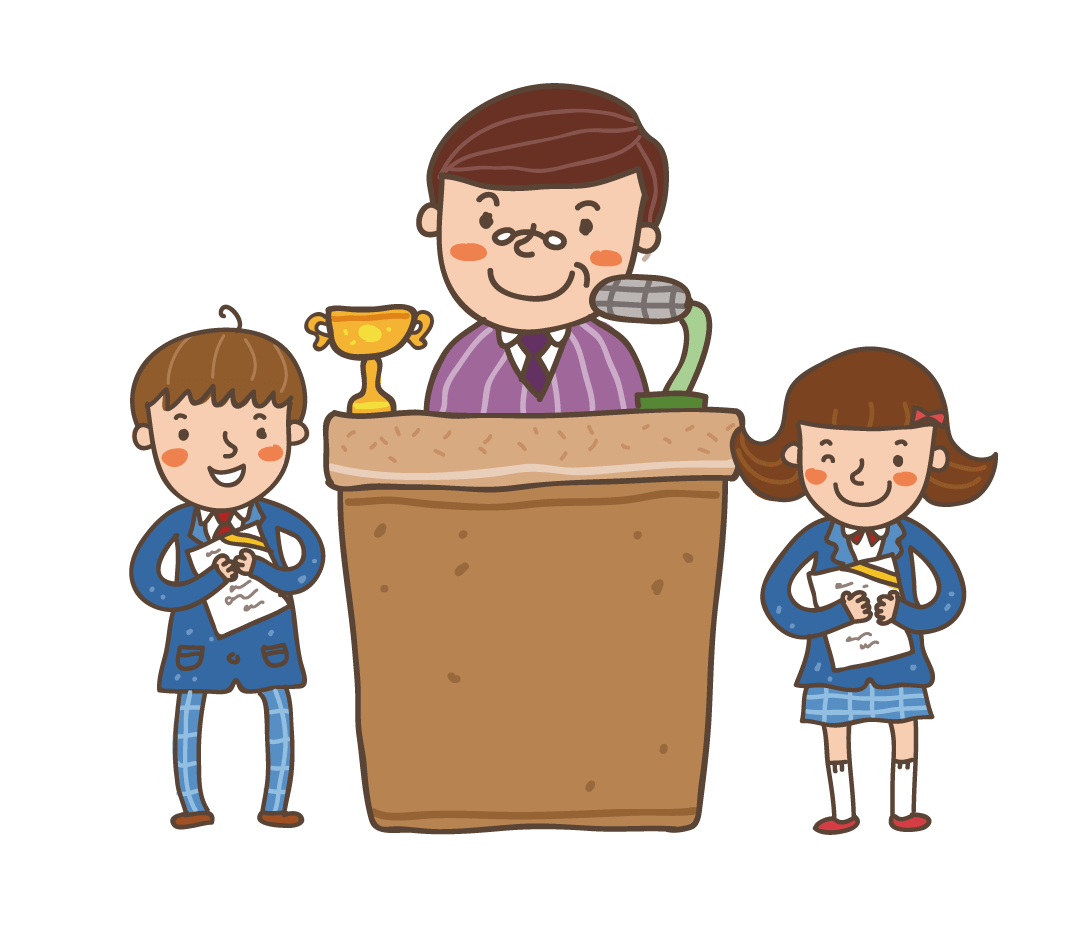 [Speaker Notes: Bài giảng thiết kế bởi: Hương Thảo - tranthao121006@gmail.com]
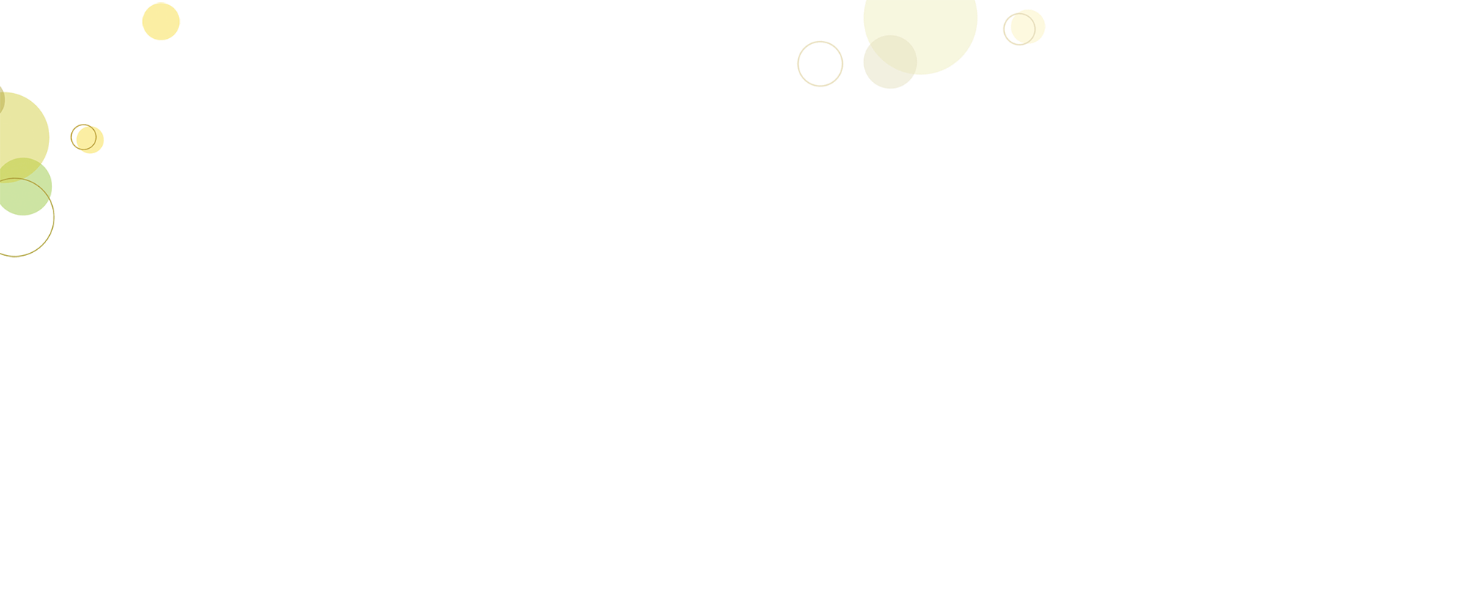 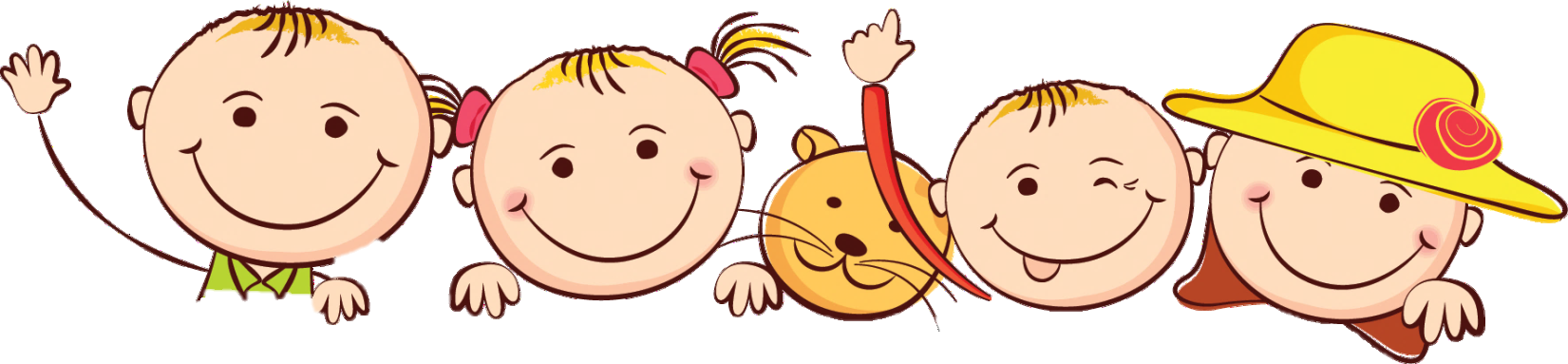 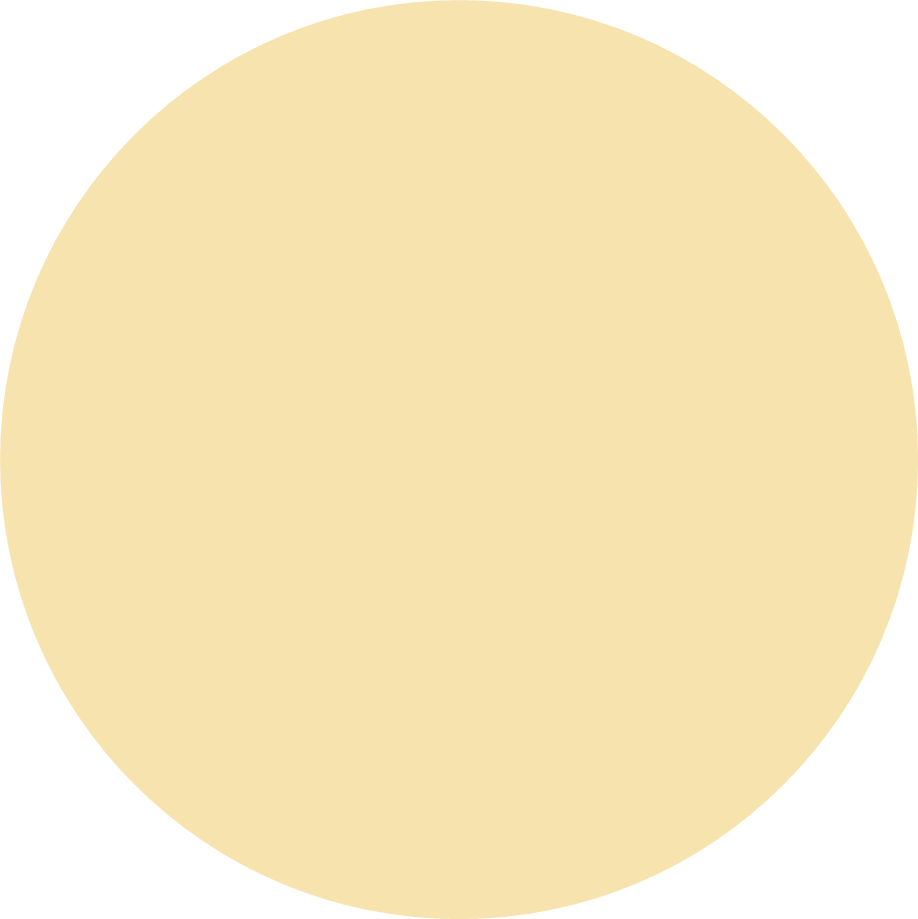 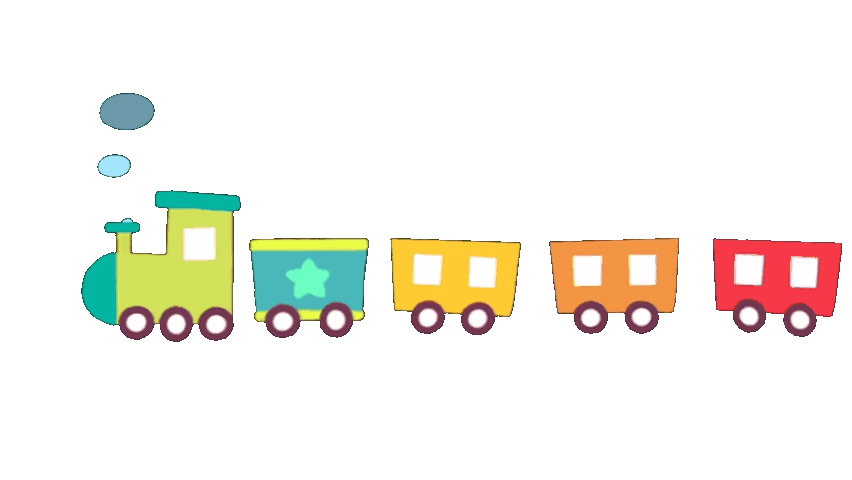 Khởi động
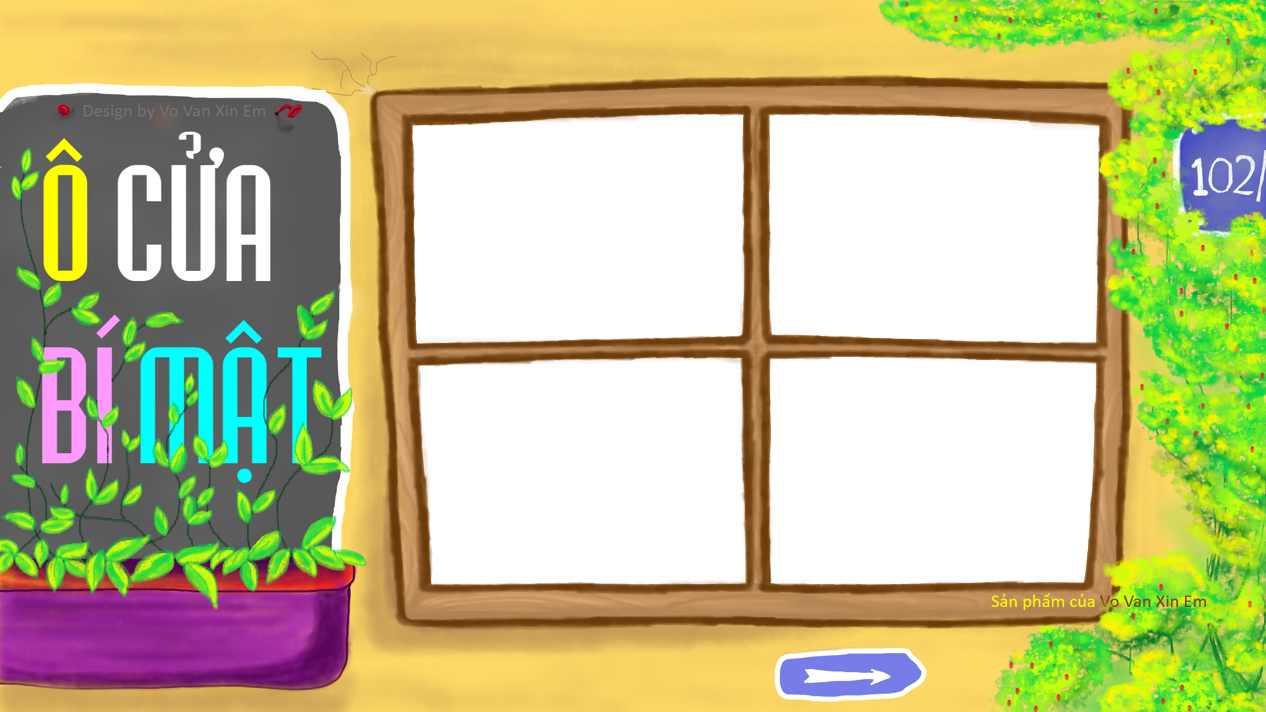 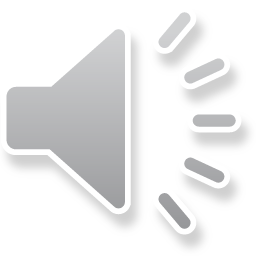 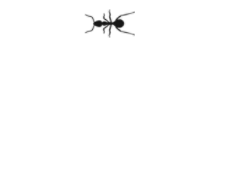 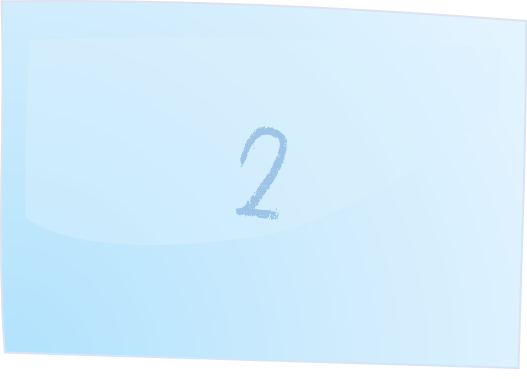 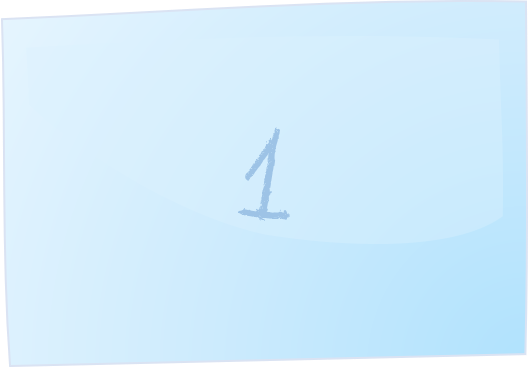 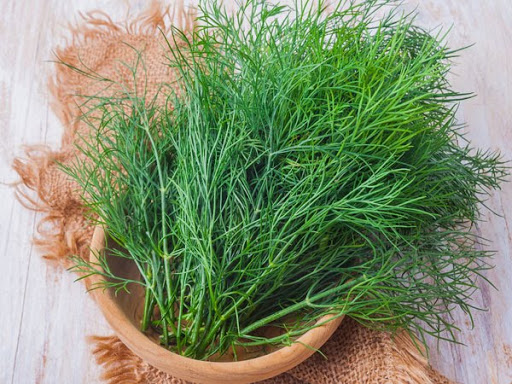 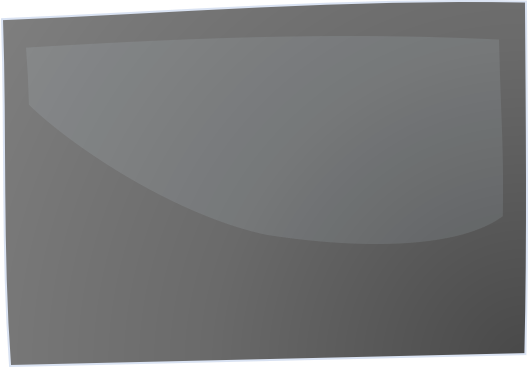 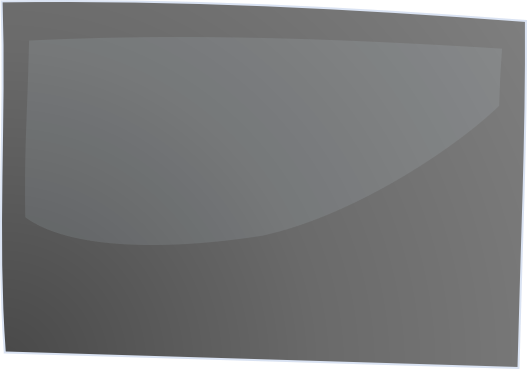 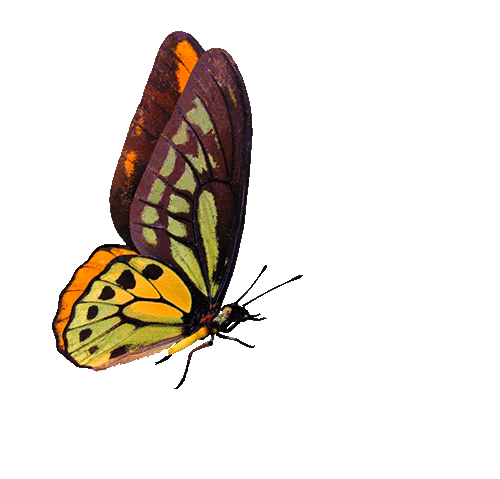 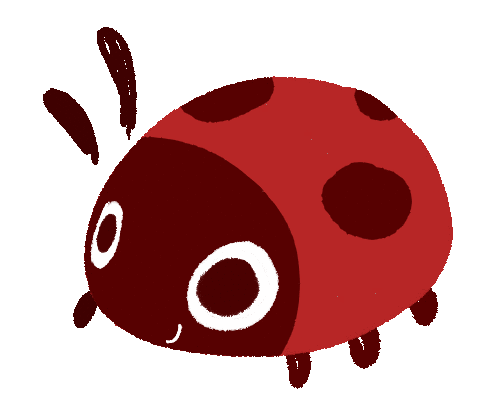 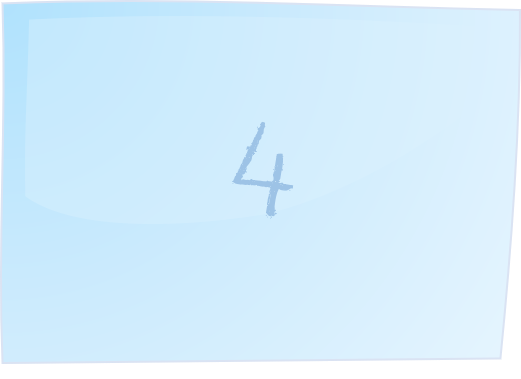 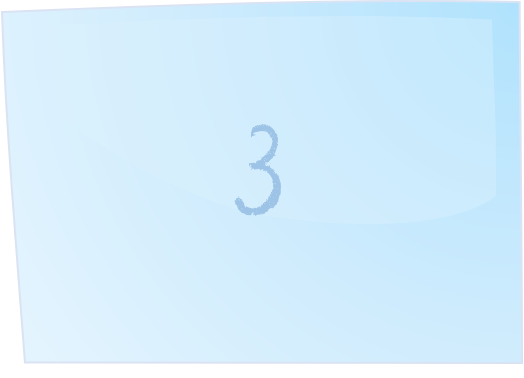 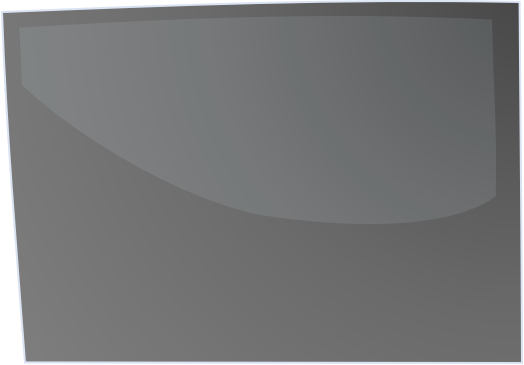 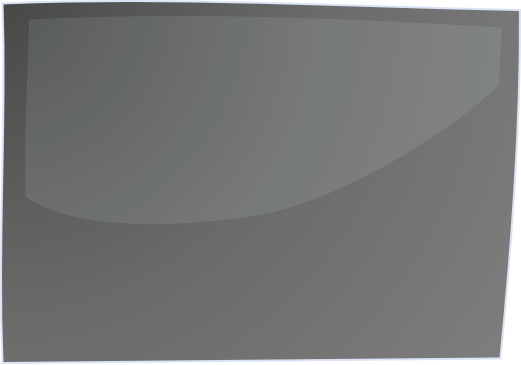 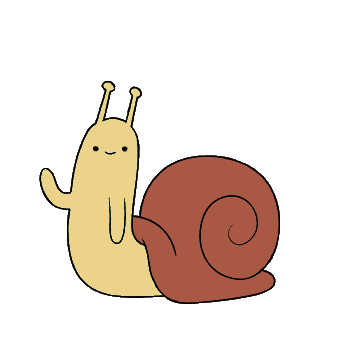 Đến bài mới
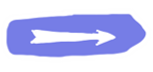 1. Bài trước em học là bài gì?
Đáp án: Khủng long
2. Khủng long thường sống ở đâu?
Đáp án: Sống ở các vùng đất khô
3. Khủng long có còn tồn tại không?
Đáp án: Đã bị tuyệt chủng
Cao, gầy, nhỏ trông có vẻ yếu ớt là 
nghĩa của từ nào?
Đáp án: Mảnh khảnh
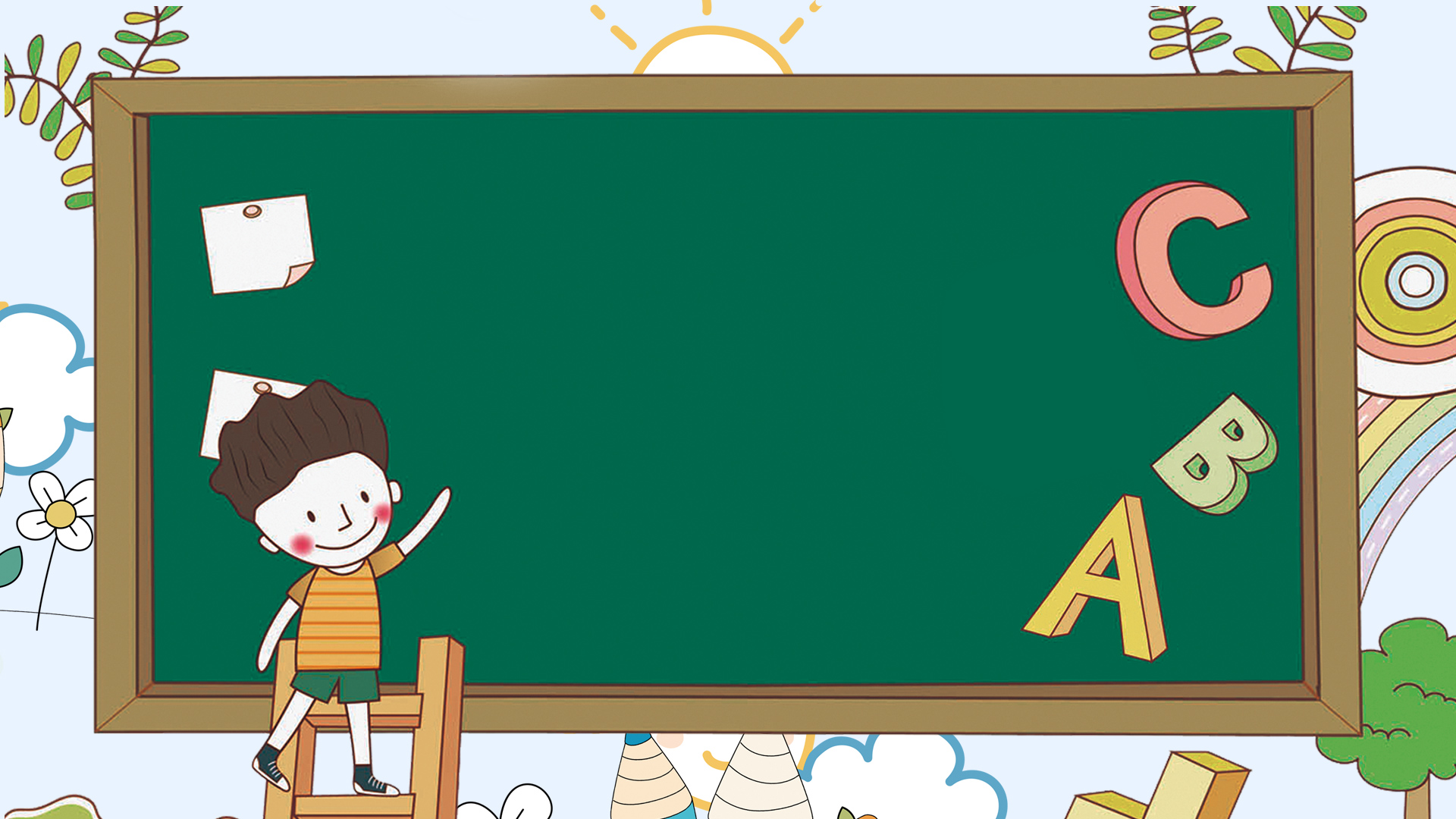 Bài 11: Sự tích 
cây thì là
[Speaker Notes: Bài giảng thiết kế bởi: Hương Thảo - tranthao121004@gmail.com]
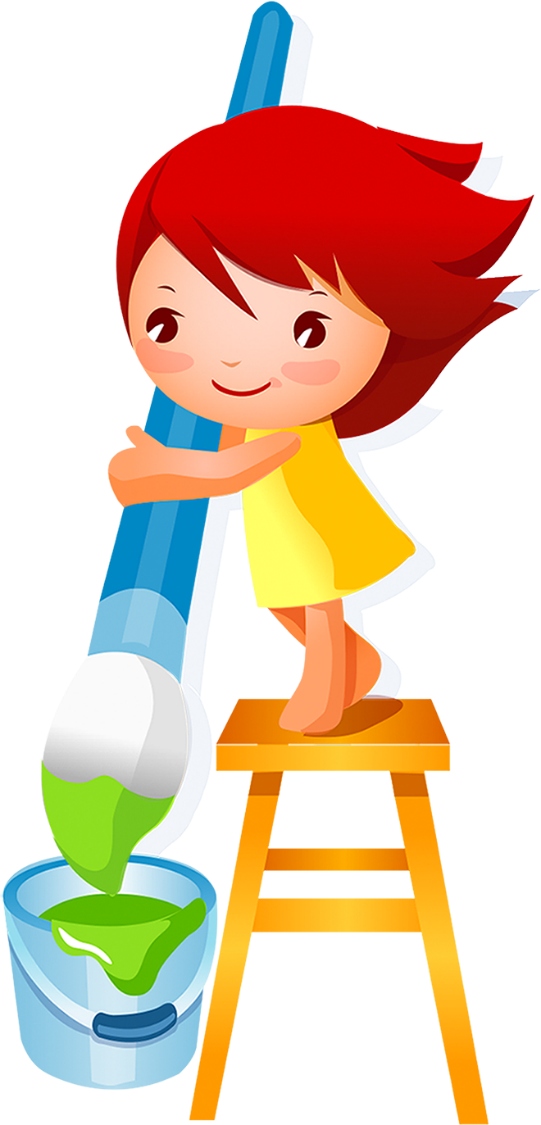 Tiết 1 + 2
SỰ TÍCH CÂY THÌ LÀ
Đọc mẫu
Ngày xưa, cây cối trên trái đất vẫn chưa có tên gọi. Trời bèn gọi chúng lên để đặt tên. Cây cối mừng rỡ kéo nhau lên trời. Trời chỉ tay vào từng cây và đặt tên:
Chú thì ta đặt tên cho là cây dừa.
Chú thì ta đặt tên cho là cây cau.
Chú thì ta đặt tên cho là cây mít..
Trời đặt tên mãi mà vẫn chưa hết. Về sau, trời chỉ nói vắt tắt:
Chú thì là cây cải.
Chú thì là cây ớt.
Chú thì là cây tỏi...
Khi các loài cây đều đã có tên, bỗng một cái cây dáng mảnh khảnh, lá nhỏ xíu đến xin đặt tên.
[Speaker Notes: Bài giảng thiết kế bởi: Hương Thảo - tranthao121004@gmail.com]
Chú bé tí xíu, chú có ích gì để ta đặt tên nào? – Trời hỏi.
Cây nhỏ liền thưa:
Thưa trời, khi nấu canh riêu cá hoặc làm chả cá, chả mực mà thiếu con là mất cả ngon ạ.
Trời liền bảo
Ừ để ta nghĩ cho một cái tên. Tên chú thì…..là…..thì…..là
Trời còn đang suy nghĩ, cây nhỏ đã chạy đi xa rồi. Nó mừng rỡ khoe với bạn bè:
Trời đặt tên cho tôi là cây “thì là” đấy!
(Sự tích cây thì là – Trịnh Mạnh kể)
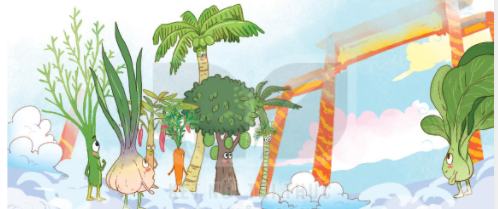 [Speaker Notes: Bài giảng thiết kế bởi: Hương Thảo - tranthao121004@gmail.com]
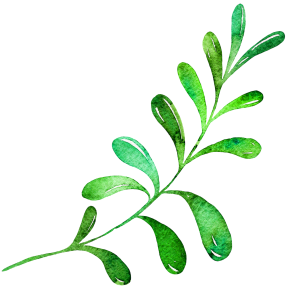 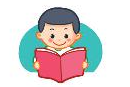 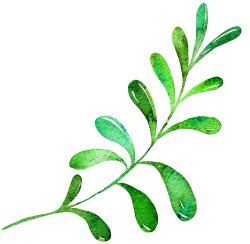 GIẢI NGHĨA TỪ
Mảnh khảnh
Cao, gầy, nhỏ trông có vẻ yếu ớt
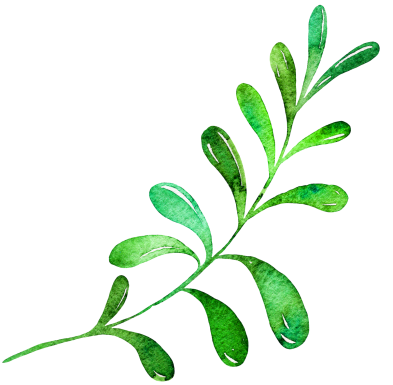 Luyện đọc từ khó
mừng rỡ
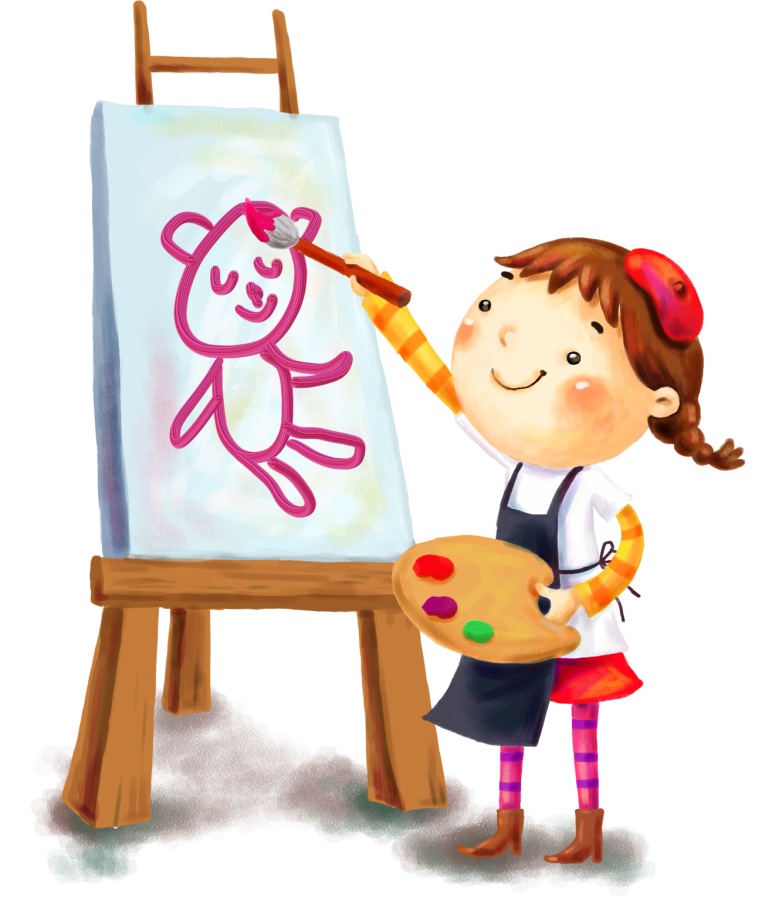 mảnh khảnh
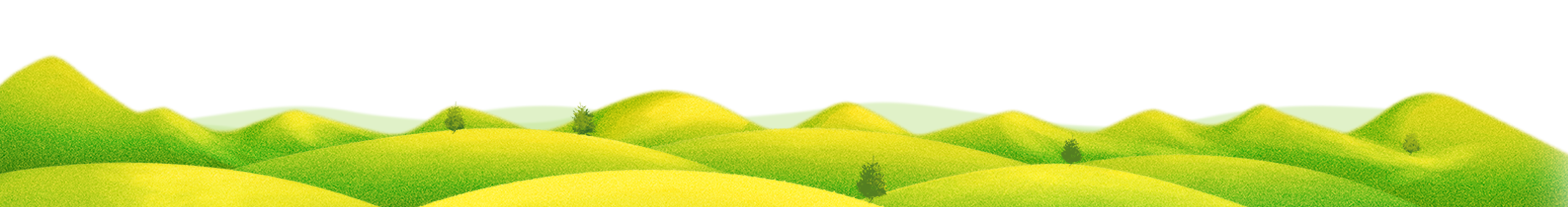 [Speaker Notes: Bài giảng thiết kế bởi: Hương Thảo - tranthao121004@gmail.com]
Luyện đọc câu dài
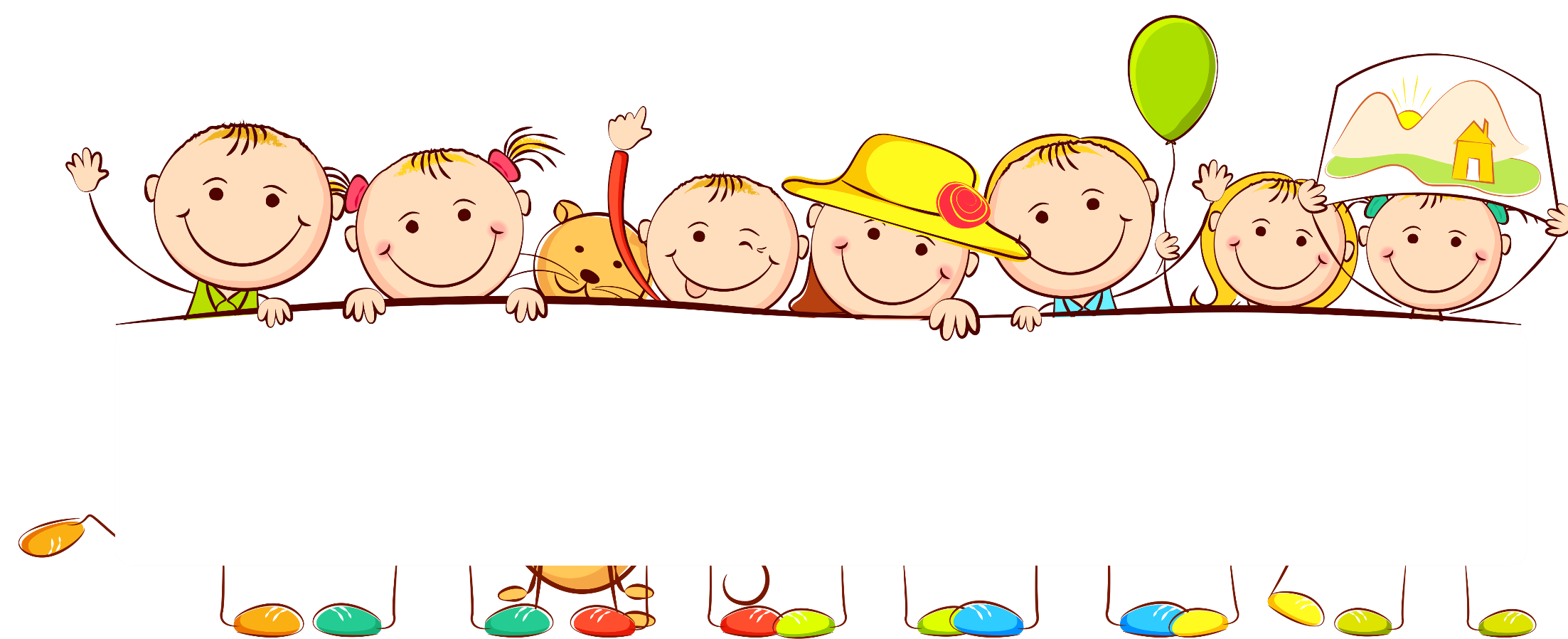 Khi các loài cây/ đều đã có tên/, bỗng một cái cây/ dáng mảnh khảnh/, lá nhỏ xíu đến xin đặt tên//.
[Speaker Notes: Bài giảng thiết kế bởi: Hương Thảo - tranthao121004@gmail.com]
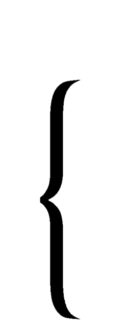 SỰ TÍCH CÂY THÌ LÀ
Đọc nối tiếp đoạn
Ngày xưa, cây cối trên trái đất vẫn chưa có tên gọi. Trời bèn gọi chúng lên để đặt tên. Cây cối mừng rỡ kéo nhau lên trời. Trời chỉ tay vào từng cây và đặt tên:
Chú thì ta đặt tên cho là cây dừa.
Chú thì ta đặt tên cho là cây cau.
Chú thì ta đặt tên cho là cây mít..
Trời đặt tên mãi mà vẫn chưa hết. Về sau, trời chỉ nói vắt tắt:
Chú thì là cây cải.
Chú thì là cây ớt.
Chú thì là cây tỏi...
Khi các loài cây đều đã có tên, bỗng một cái cây dáng mảnh khảnh, lá nhỏ xíu đến xin đặt tên.
1
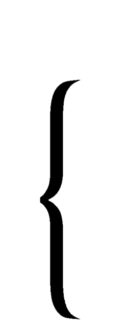 2
[Speaker Notes: Bài giảng thiết kế bởi: Hương Thảo - tranthao121004@gmail.com]
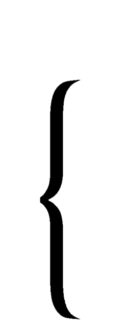 Chú bé tí xíu, chú có ích gì để ta đặt tên nào? – Trời hỏi.
Cây nhỏ liền thưa:
Thưa trời, khi nấu canh riêu cá hoặc làm chả cá, chả mực mà thiếu con là mất cả ngon ạ.
Trời liền bảo
Ừ để ta nghĩ cho một cái tên. Tên chú thì…..là…..thì…..là
Trời còn đang suy nghĩ, cây nhỏ đã chạy đi xa rồi. Nó mừng rỡ khoe với bạn bè:
Trời đặt tên cho tôi là cây “thì là” đấy!
(Sự tích cây thì là – Trịnh Mạnh kể)
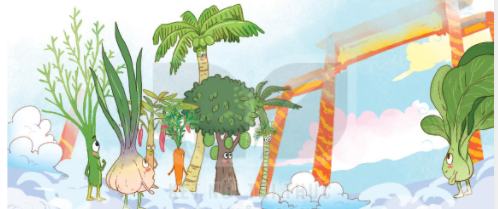 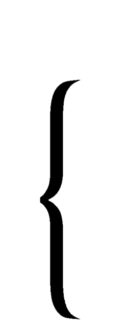 SỰ TÍCH CÂY THÌ LÀ
Đọc theo nhóm
Ngày xưa, cây cối trên trái đất vẫn chưa có tên gọi. Trời bèn gọi chúng lên để đặt tên. Cây cối mừng rỡ kéo nhau lên trời. Trời chỉ tay vào từng cây và đặt tên:
Chú thì ta đặt tên cho là cây dừa.
Chú thì ta đặt tên cho là cây cau.
Chú thì ta đặt tên cho là cây mít..
Trời đặt tên mãi mà vẫn chưa hết. Về sau, trời chỉ nói vắt tắt:
Chú thì là cây cải.
Chú thì là cây ớt.
Chú thì là cây tỏi...
Khi các loài cây đều đã có tên, bỗng một cái cây dáng mảnh khảnh, lá nhỏ xíu đến xin đặt tên.
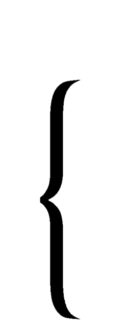 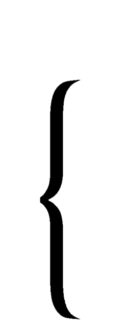 Chú bé tí xíu, chú có ích gì để ta đặt tên nào? – Trời hỏi.
Cây nhỏ liền thưa:
Thưa trời, khi nấu canh riêu cá hoặc làm chả cá, chả mực mà thiếu con là mất cả ngon ạ.
Trời liền bảo
Ừ để ta nghĩ cho một cái tên. Tên chú thì…..là…..thì…..là
Trời còn đang suy nghĩ, cây nhỏ đã chạy đi xa rồi. Nó mừng rỡ khoe với bạn bè:
Trời đặt tên cho tôi là cây “thì là” đấy!
(Sự tích cây thì là – Trịnh Mạnh kể)
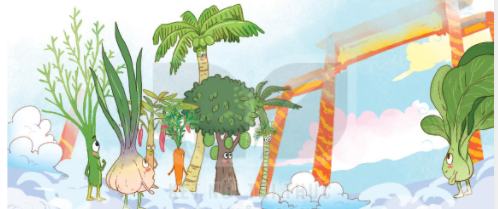 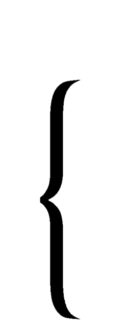 SỰ TÍCH CÂY THÌ LÀ
Đọc toàn bài
Ngày xưa, cây cối trên trái đất vẫn chưa có tên gọi. Trời bèn gọi chúng lên để đặt tên. Cây cối mừng rỡ kéo nhau lên trời. Trời chỉ tay vào từng cây và đặt tên:
Chú thì ta đặt tên cho là cây dừa.
Chú thì ta đặt tên cho là cây cau.
Chú thì ta đặt tên cho là cây mít..
Trời đặt tên mãi mà vẫn chưa hết. Về sau, trời chỉ nói vắt tắt:
Chú thì là cây cải.
Chú thì là cây ớt.
Chú thì là cây tỏi...
Khi các loài cây đều đã có tên, bỗng một cái cây dáng mảnh khảnh, lá nhỏ xíu đến xin đặt tên.
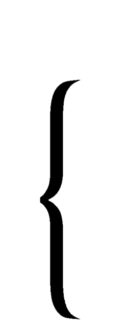 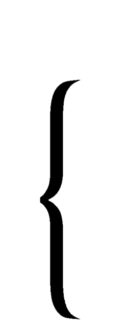 Chú bé tí xíu, chú có ích gì để ta đặt tên nào? – Trời hỏi.
Cây nhỏ liền thưa:
Thưa trời, khi nấu canh riêu cá hoặc làm chả cá, chả mực mà thiếu con là mất cả ngon ạ.
Trời liền bảo
Ừ để ta nghĩ cho một cái tên. Tên chú thì…..là…..thì…..là
Trời còn đang suy nghĩ, cây nhỏ đã chạy đi xa rồi. Nó mừng rỡ khoe với bạn bè:
Trời đặt tên cho tôi là cây “thì là” đấy!
(Sự tích cây thì là – Trịnh Mạnh kể)
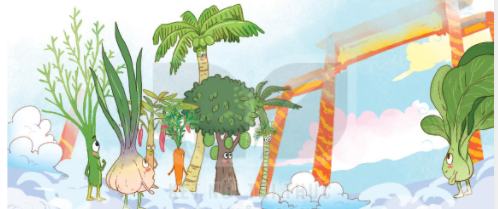 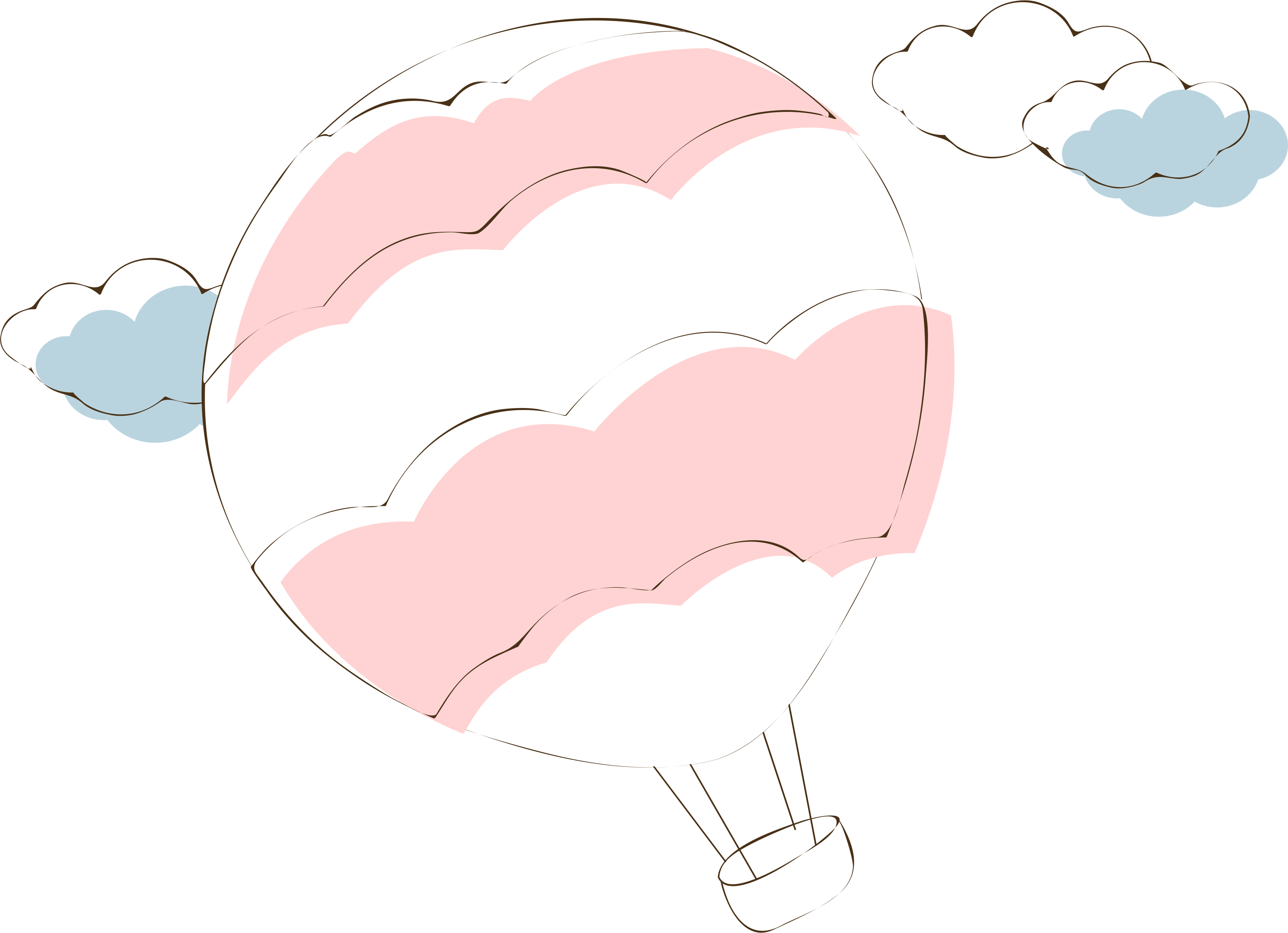 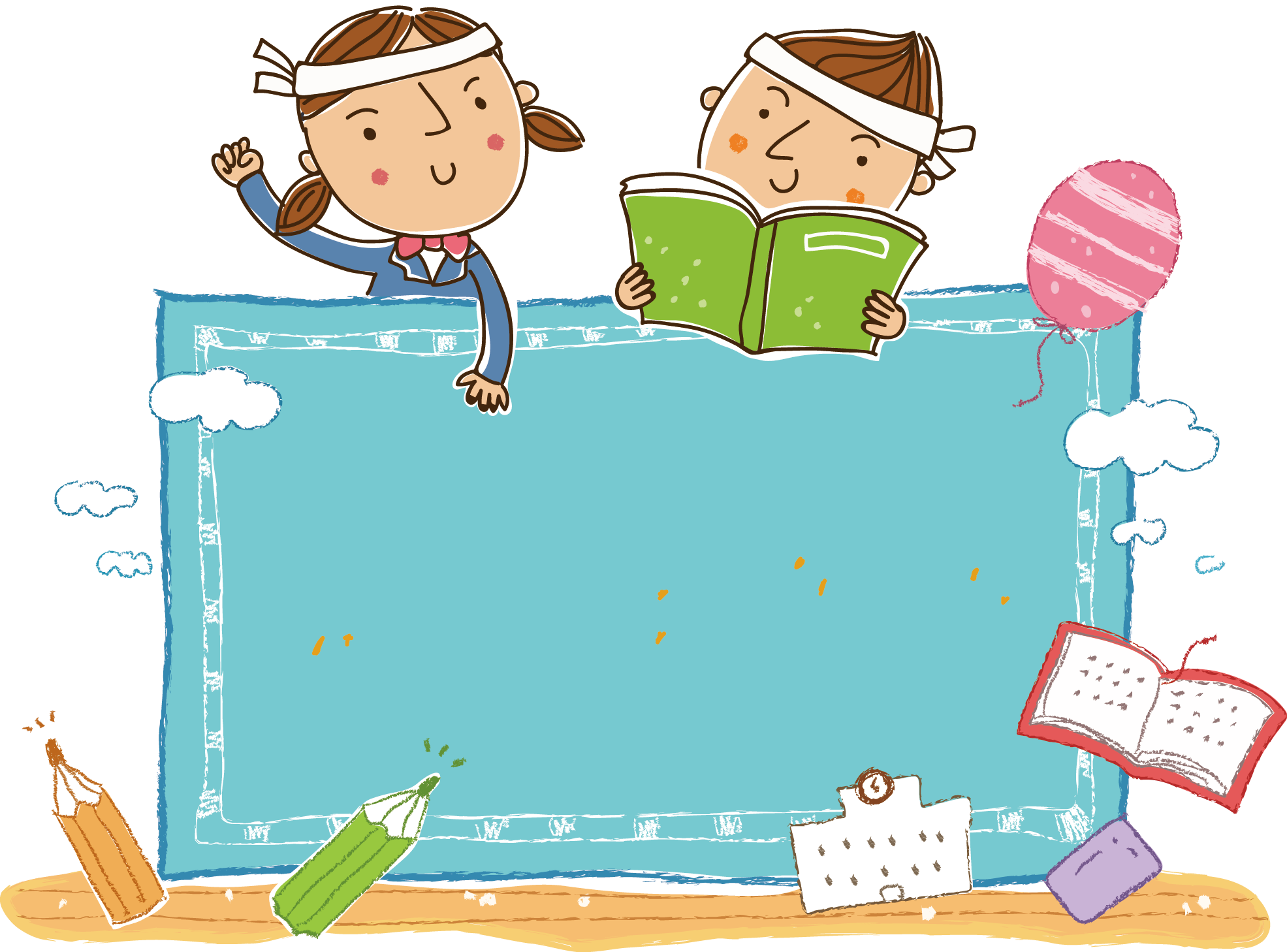 Trả lời câu hỏi
Đóng vai trời và cây cối, diễn tả lại cảnh trời đặt tên cho các loại cây:
Con cảm ơn ạ.
Con cảm ơn ạ.
Chú ta thì đặt tên cho là cây dừa.
Chú ta thì đặt tên cho là cây cải
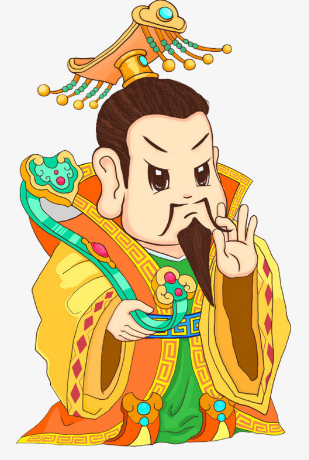 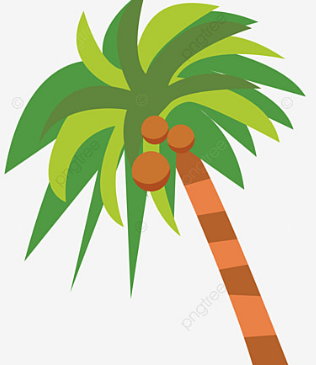 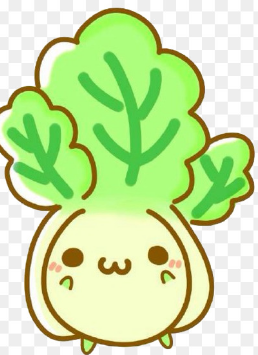 2. Để được trời đặt tên, cái cây mảnh khảnh, lá nhỏ xíu đã giới thiệu về mình như thế nào?
Thưa trời, khi nấu canh riêu cá hoặc chả cá, chả mực mà không có con thì mất cả ngon ạ..
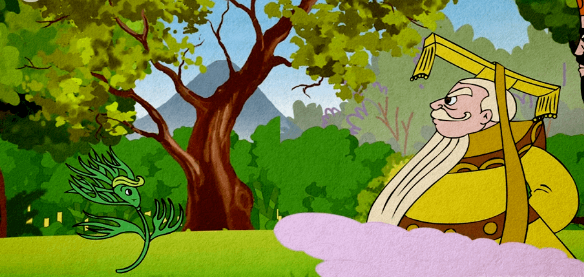 3. Vì sao cây này có tên là “thì là”?
Cây này có tên là “thì là” vì: Trời đang suy nghĩ cho cây: "thì là....thì là...." cây đã vội mừng rỡ khoe với bạn tên của nó là "thì là".
Theo em, bạn bè của cây nhỏ sẽ nói gì khi cây nhỏ khoe tên mình là cây thì là?
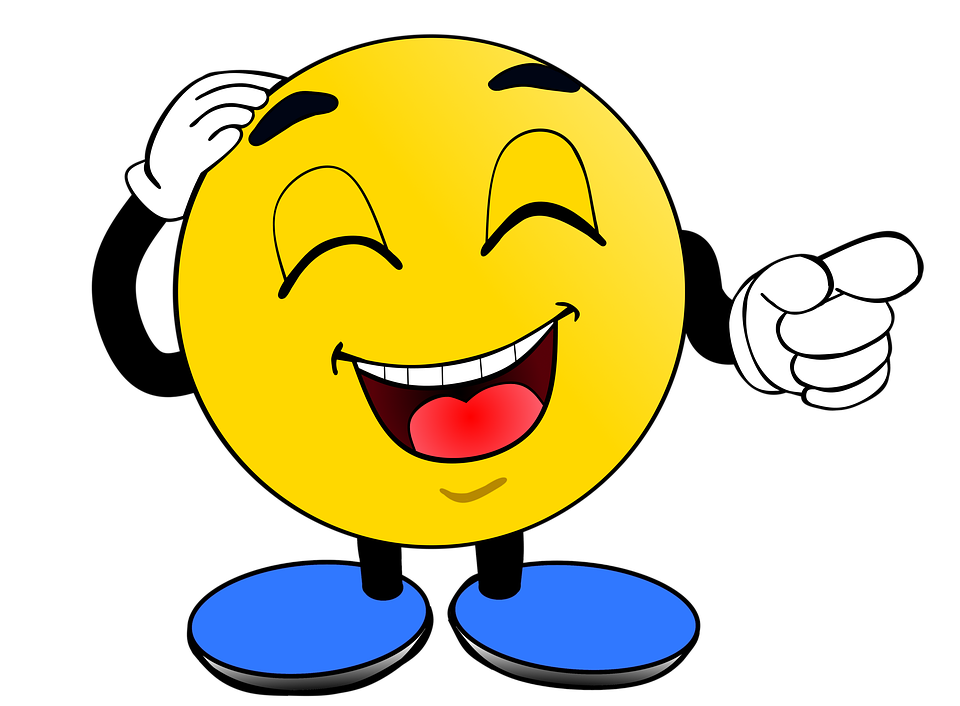 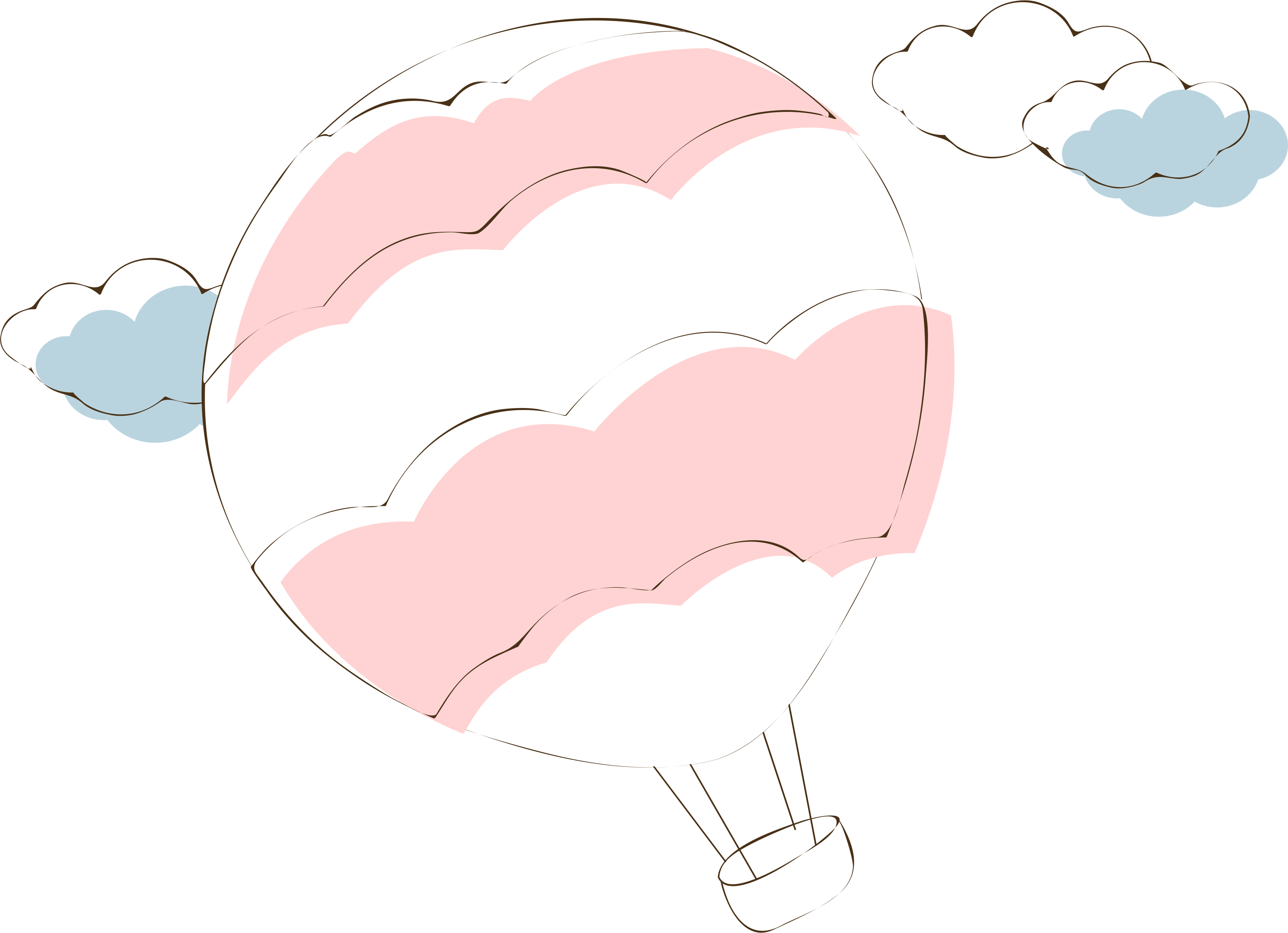 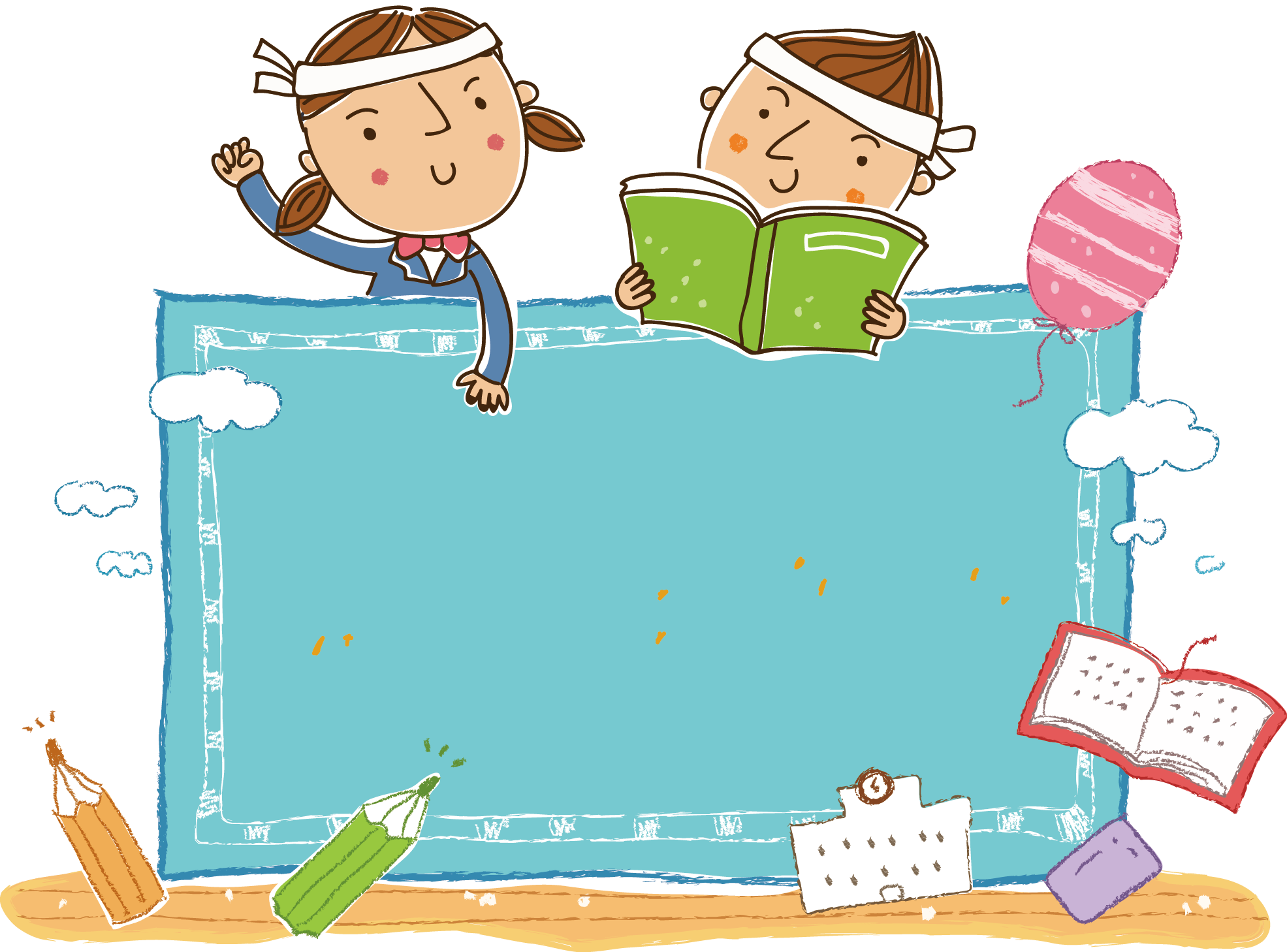 Luyện tập
[Speaker Notes: Bài giảng thiết kế bởi: Hương Thảo - tranthao121004@gmail.com]
1. Đóng vai cây thì là, nói lời để nghị trời đặt tên.
Con rất có nhiều lợi ích như dùng để nấu canh cá, chả cá… Xin trời cho con một cái tên ạ!
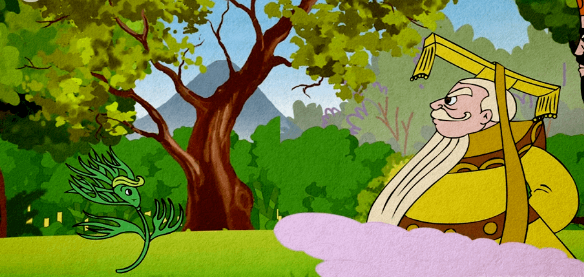 [Speaker Notes: Bài giảng thiết kế bởi: Hương Thảo - tranthao121004@gmail.com]
Cùng bạn nói và đáp lời đề nghị chơi một trò chơi.
Cậu có thể chơi nhảy dây cùng tớ không?
Được chứ, mình cùng chơi nào.
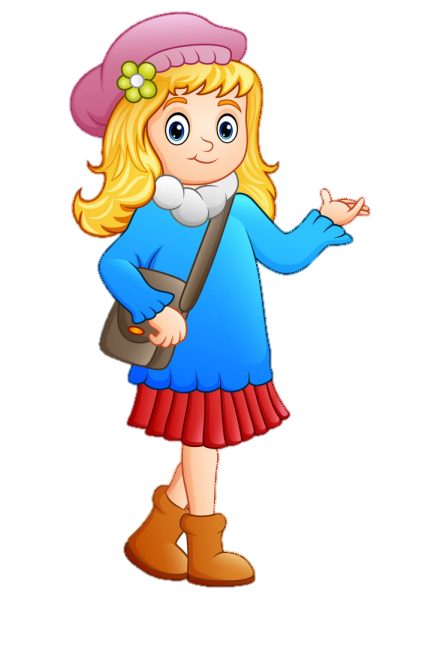 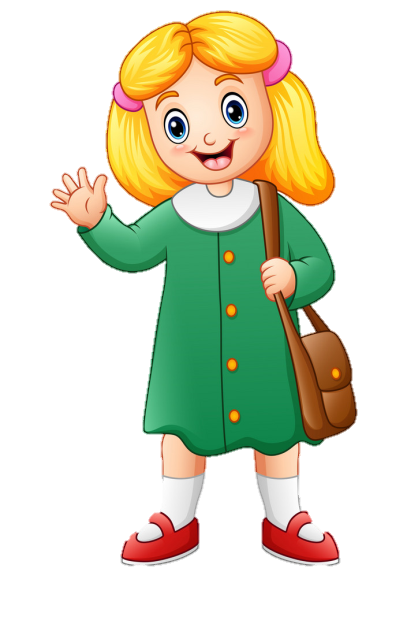 [Speaker Notes: Bài giảng thiết kế bởi: Hương Thảo - tranthao121004@gmail.com]
LH: Hương Thảo
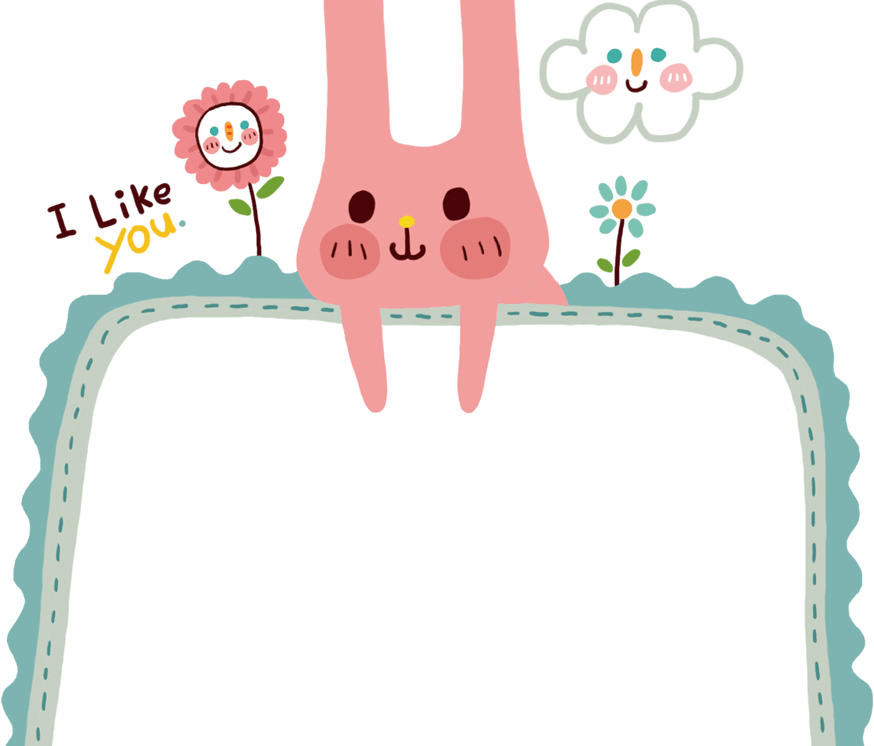 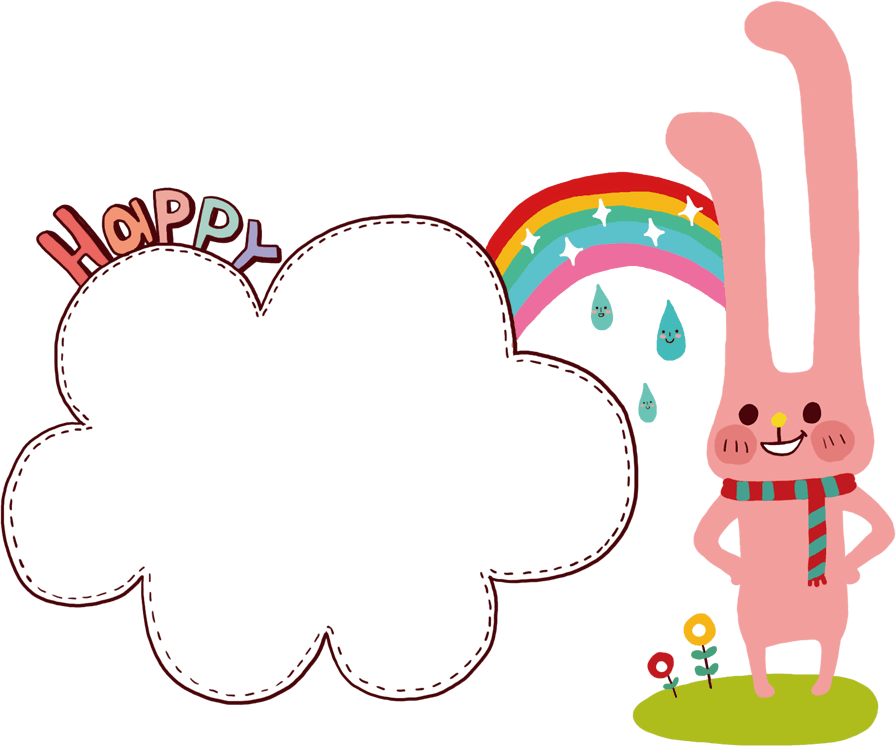 Củng cố dặn dò
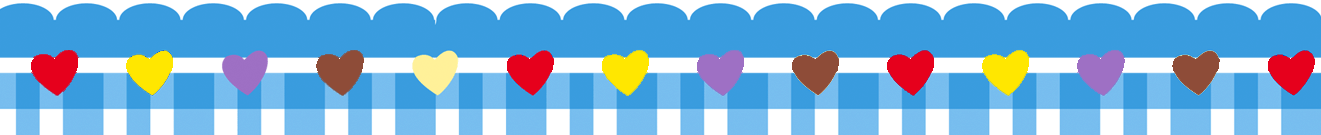 [Speaker Notes: Bài giảng thiết kế bởi: Hương Thảo - tranthao121004@gmail.com]